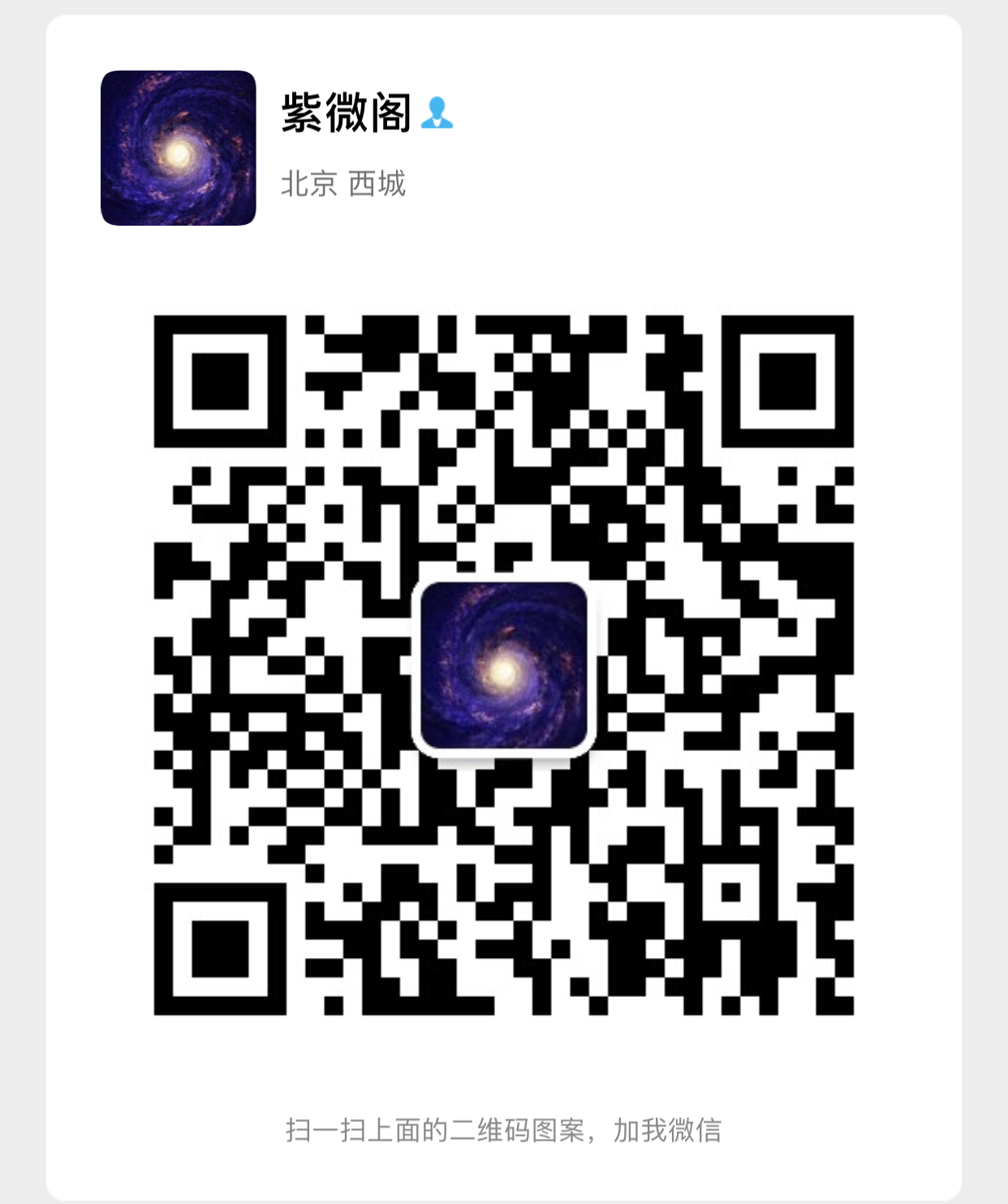 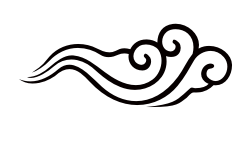 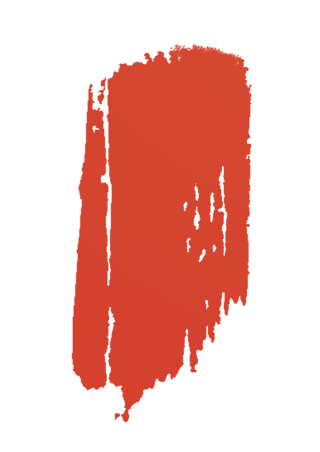 紫微阁
第三十七讲：星系架构与12张基本盘
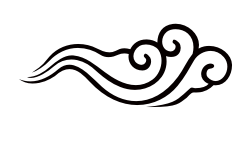 紫微阁：墨西
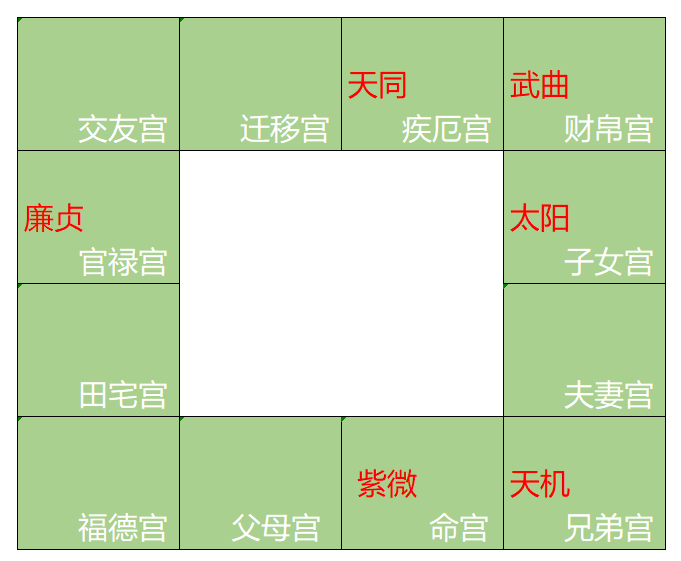 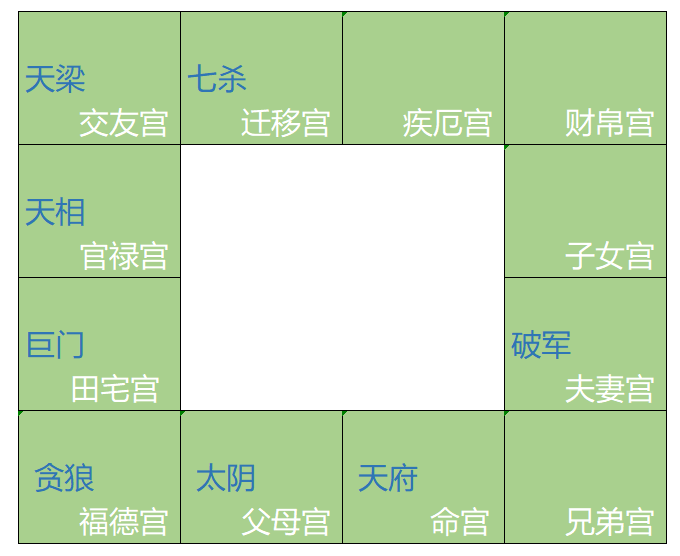 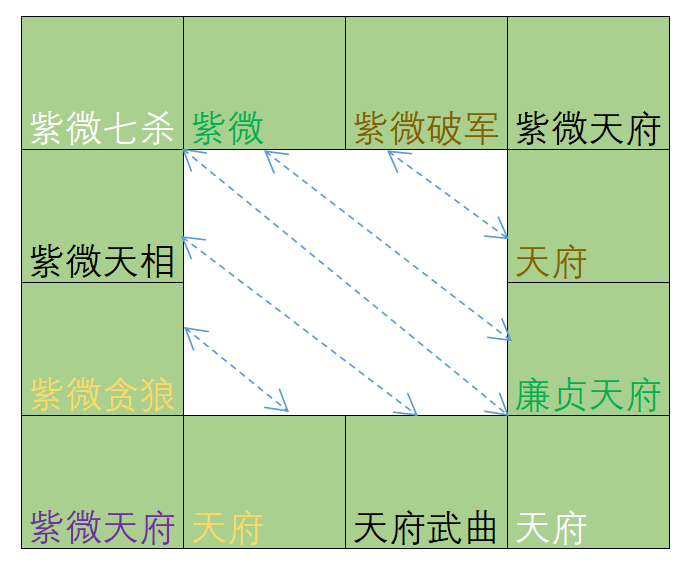 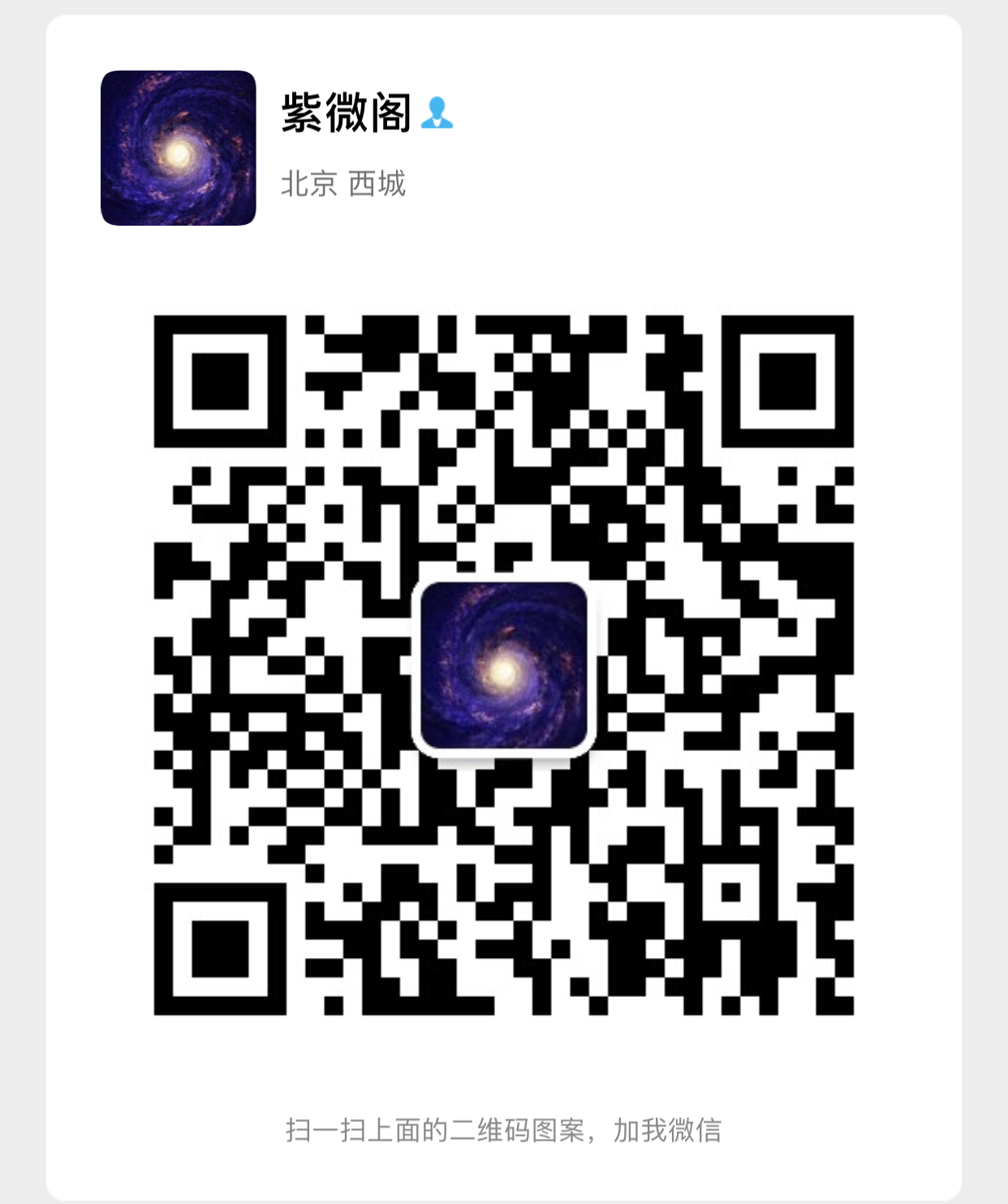 家
谢
大
谢
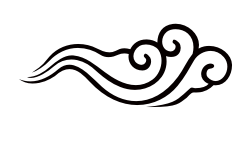 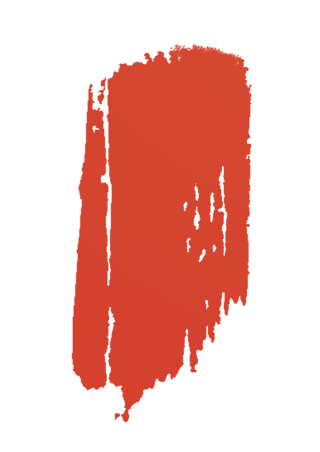 紫微阁
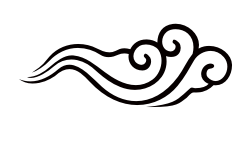